Isaac & Rebekah: The Journey for the Bride of Promise
Part 2
The Message
GENESIS 24:29-61
The MessageGENESIS 24:29-61
More important than food
Gen. 24:29-33 | Jer. 20:9 | Acts 9:9, 19
Requires belief in unseen things
Gen. 24:34-41 | Jn. 20:24-31
The prayer to prosper in His work must be led in the way of truth
Gen. 24:42-48 | 2 Pet. 2:1, 2; Jn. 14:1-6
The MessageGENESIS 24:29-61
Appeals to man’s freewill to make a choice
Gen. 24:49-51, 58 | Acts 10:34, 35
Provides a change of clothing
Gen. 24:52, 53 | Matt. 22:1-4
Is sometimes hindered by
Gen. 24:54-61 | 2 Cor. 6:1, 2
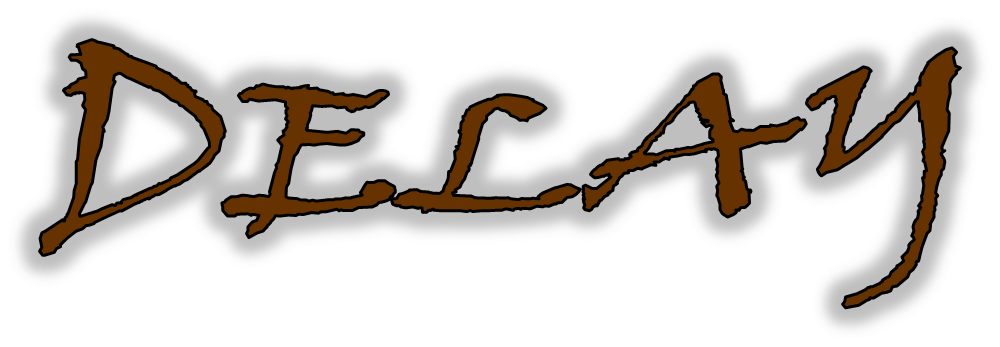 “For whatever things were written before were written for our learning, that we through the patience and comfort of the Scriptures might have hope.”
ROMANS 15:4